Grafická stránka jazyka ABECEDA
Mgr. Helena Majerová
Viete, koľko písmen má slovenská abeceda?
A: 43
B: 45
D: 46
C: 44
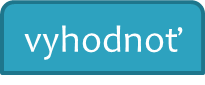 Doplňte chýbajúce hlásky abecedy
A,__, Ä, B, C, Č, D, Ď, __, DŽ, E, É, F, G, H, CH, I, __, J, K, L, __, Ľ, M, N, __, O, Ó, Ô, P,__, R, Ŕ, S, Š, T,__, U, Ú, V,__, X, Y,__, Z, Ž
B,DZ,Í,Ĺ,Ň,Q,Ť,W,Ý
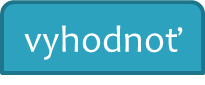 Zoraď slová podľa abecedného poriadku a vytvor definíciu abecedy!
Abeceda = sústavy, pevné, znakov, poradie 
 
....................................................................................................................................
Abeceda = pevné poradie sústavy znakov
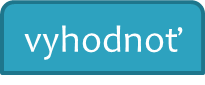 Partička - ABECEDA
Hráme  PARTIČKU !!!
Taxikár a zákazník
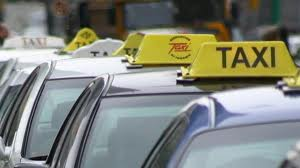 Aké druhy abecedy nájdeme v bublinách?
moresova
gracké
morseova
grécka
..........................................
..........................................
..........................................
..........................................
cariliky
latanki
cyrilika
latinka
..........................................
..........................................
..........................................
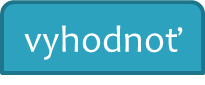 Ako nazveme tento predmet v rôznych jazykoch?
.....................................
.....................................
......................................
.....................................
......................................
......................................
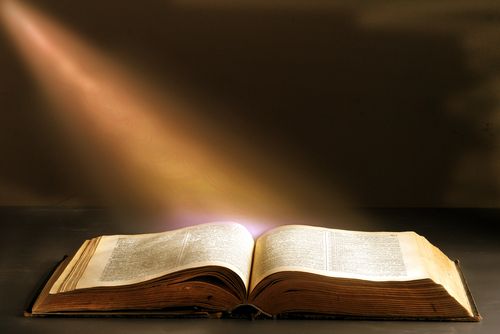 Priraď správne druhy abecedy
-.-/-./../…./.-   				grécka

kniha, knížka, book 			morseova

Книга 					cyrilika
 
Βίβλία 					latinka
vyhodnoť
Priraď krajiny k druhom abecedyTaliansko, Rusko, Nemecko, Slovensko,  Grécko, Anglicko, Bulharsko
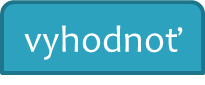 Doplňte do viet chýbajúce hlásky
Študujem na __niverzite v hlavnom meste. Bývam v starom dome, ktor__ má obloky do ú__kej uličky. Bývam sám. Izba je tmavá, zaprataná starým, kamarátsk__m nábytkom. Zvlášť d__verne som sa skamarátil s ťa__kým koženým kreslom. Jeho široké náručie je vždy ochotne otvorené. Rád sa doň zabor__m. A rád besedujem s pánm__ a paniami, vymaľovanými na obrazoch. Páni majú belasé frak__, pod hrdlom veľké mašle, na hlavách žlté c__lindre. Do ich gavaliersky nastavených ramien zavesené sú kreh¬ké a ha__blivé slečink__ v naberaných krinolínach. Osudy týchto ľudí sú mi nesmierne blí__ke. Starám sa, či nezmoknú na prechá__ke, či pán porozumie snivému poh__adu dám__, či ich netlačia topánky
Študujem na   univerzite   v hlavnom meste. Bývam v starom dome,   ktorý   má obloky do  úzkej   uličky. Bývam sám. Izba je tmavá, zaprataná starým, kamarátskym   nábytkom. Zvlášť dôverne som sa skamarátil s   ťažkým   koženým kreslom. Jeho široké náručie je vždy ochotne otvorené. Rád sa doň zaborím. A rád besedujem s pánmi a   paniami,   vymaľovanými na obrazoch. Páni majú belasé   fraky,   pod hrdlom veľké mašle, na hlavách žlté cylindre.   Do ich gavaliersky nastavených ramien zavesené sú  krehké a hanblivé slečinky   v naberaných krinolínach. Osudy týchto ľudí sú mi nesmierne blízke. Starám sa, či nezmoknú na prechádzke, či pán porozumie snivému pohľadu dámy, či ich netlačia topánky
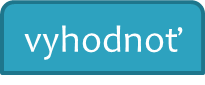 Čo je to písmo???
je sústava grafických znakov, ktorou sa zaznamenáva jazykový prejav.
Druhy písma
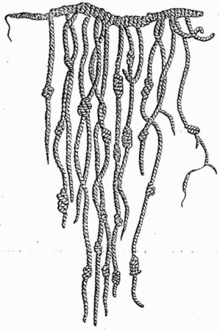 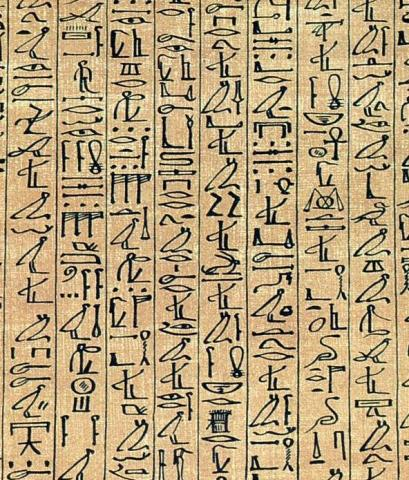 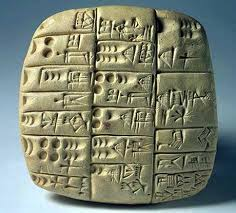 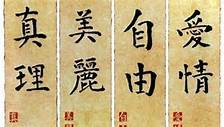 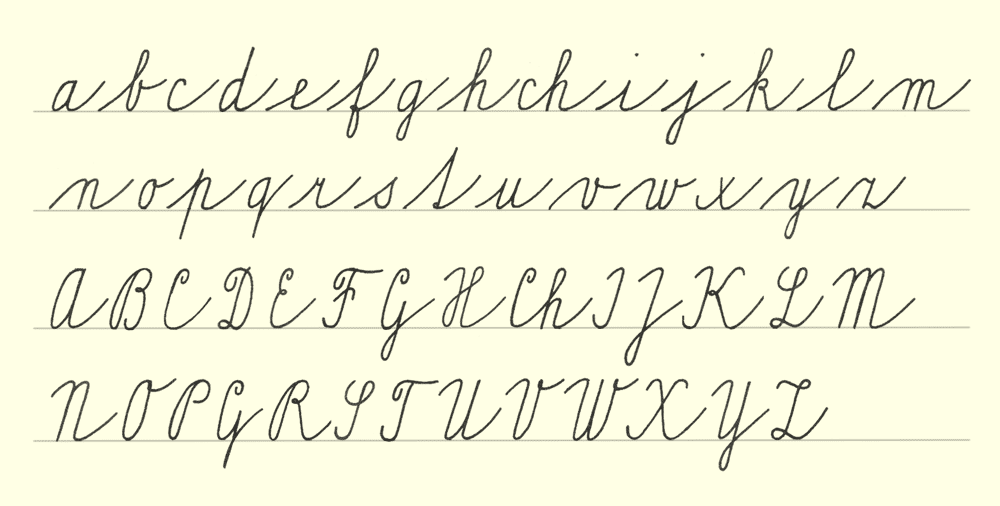 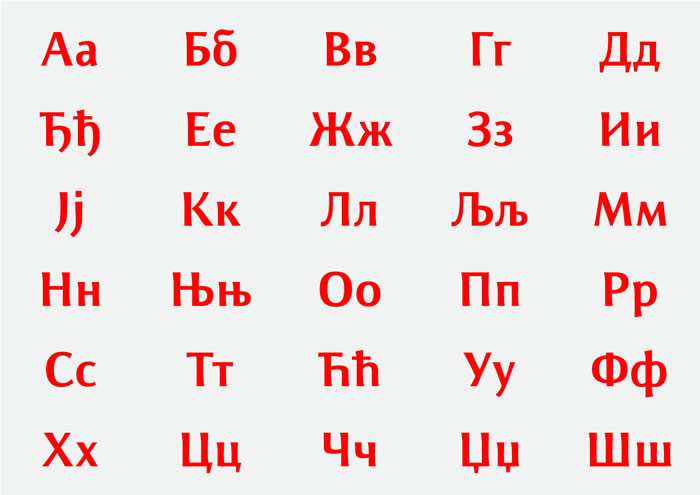 Podčiarkni vo vetách slová, ktoré sa hláskovo podobajú, ale majú iný význam!
Parný vlak chodieval do mesta každý párny týždeň.
                                                                                                     Laň prebehla cez lán pestovaného ľanu.Chcel som mať mat v druhom ťahu.V predajni bola masa mäsa.V obci Koš som kúpil novučičký prútený kôš.
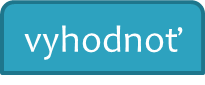 Čo je príčinou zmeny významu slova?
DIAKRITICKÉ ZNAMIENKA
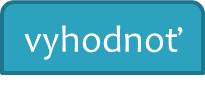 Vyznačte vo vetách všetky interpunkčné znamienka!
„Zahraj, chlapče,“ rozkázal, „nech svet vie, že sa mi vrátil syn.
Naozaj si o tom presvedčený? 
Plodom života nemusí byť dielo; život sám môže byť dielom. 
Povedali mu: „Choď už!“ 
Mladosť  - radosť, staroba – choroba. 
Myslím, že... v literárno-hudobnom múzeu. 
Bols´, Jánošík, väzeň... 
Medzi tieto disciplíny patrí aj geografia (zemepis). 
Išiel rýchlosťou 90 km/h.
Zahraj chlapče rozkázal nech svet vie že sa mi vrátil syn
Naozaj si o tom presvedčený
Plodom života nemusí byť dielo život sám môže byť dielom
Povedali mu Choď už
Mladosť  radosť  staroba  choroba. 
Myslím  že v literárno hudobnom múzeu. 
Bols Jánošík väzeň
Medzi tieto disciplíny patrí aj geografia zemepis 
Išiel rýchlosťou 90 kmh
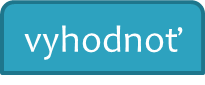 Ďakujem za pozornosť.